SWRCB Planned Initiatives Related to Pretreatment Program Oversight in California
SCAP Wastewater Pretreatment 
Committee Meeting
June 11, 2013
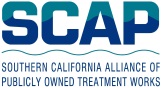 Sources
Information provided by  CWEA /PS3 Committee Chair, Tim Potter from Central Contra Costa Sanitary District, to be shared with Pretreatment Programs around the State and Jim Fischer, SWRCB Office of Enforcement.
Background
Staff from the SWRCB has recently been joining  local Regional Board and EPA contractor teams during  Pretreatment Compliance Inspections
(PCIs) and Pretreatment Compliance Audits (PCAs).

Based on experiences from these PCIs and PCAs, the SWRCB is considering instituting the following initiatives as part of their  pretreatment program elements.
SWRCB Planned Initiatives
1.	Expedite Delivery of Final Reports

SWRCB will work with the RWQCB Pretreatment Coordinators to provide for more timely turnaround of the final reports from PCIs and PCAs.
SWRCB Planned Initiatives
2.	Aggressively Support Enforcement Actions	
SWRCB intends to support RWQCB enforcement actions against pretreatment programs when:

Egregious conditions are recorded (e.g. no approved pretreatment program; no enforcement action taken for egregious violations by dischargers);

Patterns of program deficiencies are recorded; or

Significant deficiencies are recorded and a program does not correct the condition.
SWRCB Planned Initiatives
3.	Yet to be determined implementation 	details of enforcement actions.

SWRCB is currently taking actions on pretreatment violators that are consistent with the objectives previously identified.

They will continue to modify implementation details of this program as they go along.
SWRCB Planned Initiatives
SWRCB staff is requesting P3S staff to review the last 5 years of PCIs and PCAs to look for conditions that the SWRCB staff intends to look at as they participate in the RWQCB and EPA contractor’s work (e.g. egregious violations not enforced, repeat deficiencies, uncorrected deficiencies, etc.)
SWRCB Planned Initiatives
An example cited by the SWRCB where possible follow-up work might be initiated in response to such an internal review  consists of a scenario where they want to ensure that  clear documentation existed as to why an enforcement action wasn’t taken against a discharger for significant a violation(s) (e.g. discharge that results in a plant upset).
SWRCB Planned Initiatives
CONCERNS

This strategy is significantly different from historic practices and the state and regional boards should consider formal communications and a phased in approach once the program elements are better defined.

A recorded finding in a PCI/PCA report is not always a documented violation and in many cases is subject to debate.  The state should refrain from labeling these conditions violations until substantially improved processes are established.
SWRCB Planned Initiatives
Next Steps?

P3S committee staff should meet and discuss issues and concerns and provide input into the development of this enforcement program elements.

P3S committee staff should debrief peers having experiences with enforcement actions under this program.
SWRCB Planned Initiatives
QUESTIONS?

John Pastore, Executive Director
SCAP
jpastore@scap1.org